Геральдика в Санкт-Петербурге
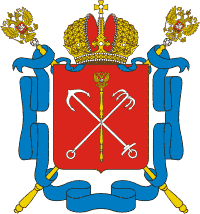 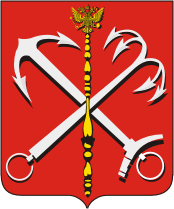 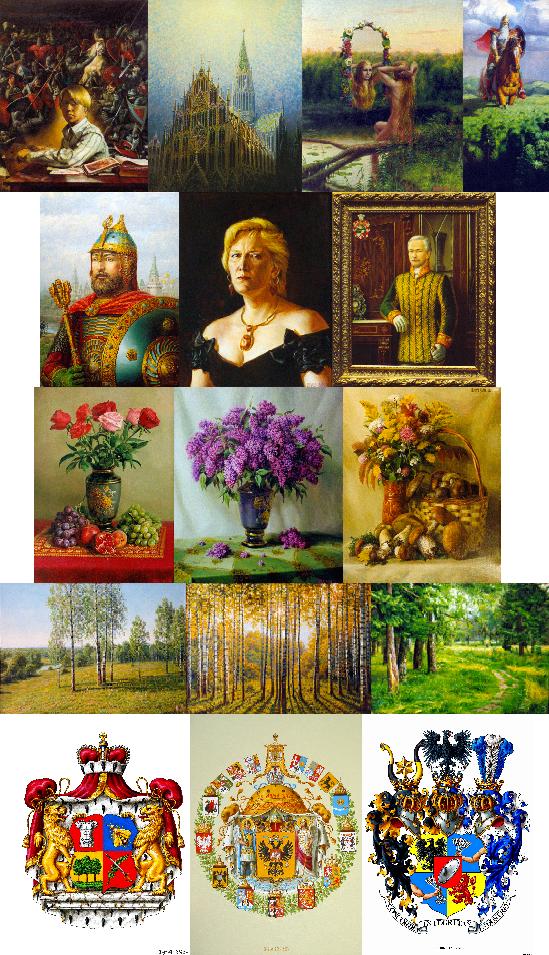 Презентация создана педагогом дополнительного образования начальных классов
ГБОУ средней школы № 339 Козленко А.И.
История
2-й половина XII в.  Западная Европа
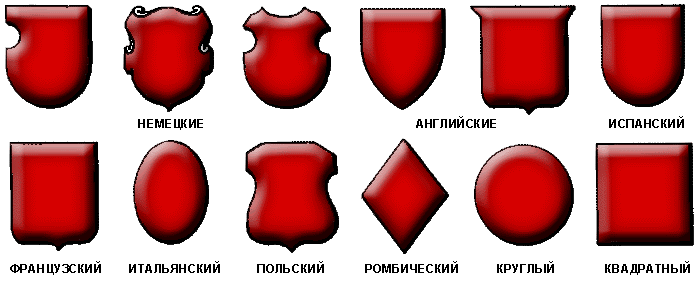 Рыцарские турниры Средневековья
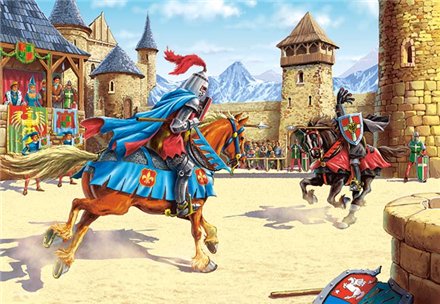 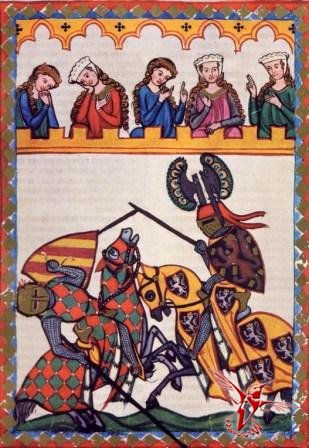 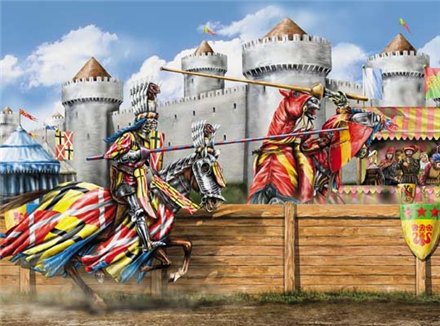 Эмблемы профессий
Герб средневекового 
сапожника.
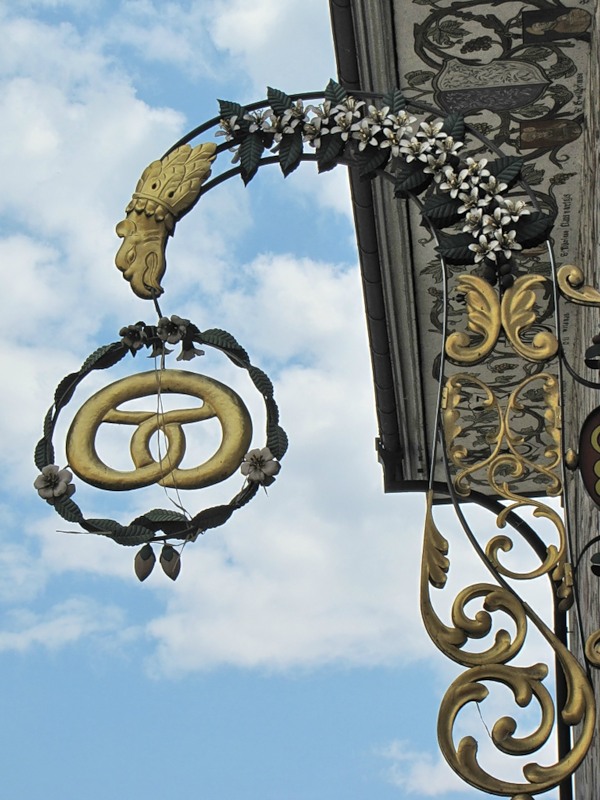 Булочник
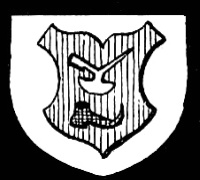 Кузнец
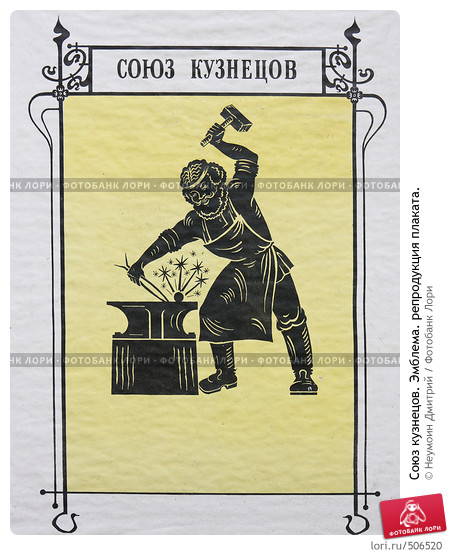 Гончар
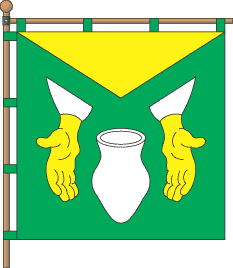 Гербы в России
Родовой герб Его Императорского Величества (Романовы)
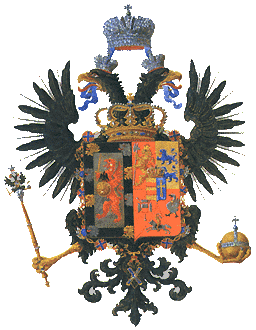 Герб России, XVII в.
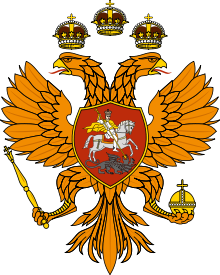 ГЕРБ РОДА ГРАФА 
ГОЛЕНИЩЕВА-КУТУЗОВА
ГЕРБ РОДА ГРАФОВ ШЕРЕМЕТЬЕВЫХ (ШЕРЕМЕТЕВЫХ)
ГЕРБ РОДА СТРОГАНОВЫХ
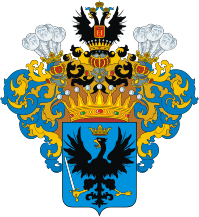 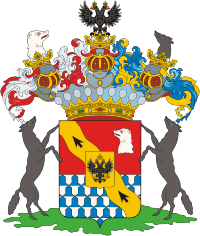 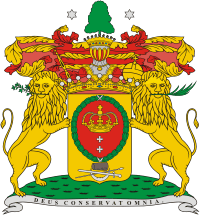 Гербы городов Ленинградской области
Герб Ленинградской области
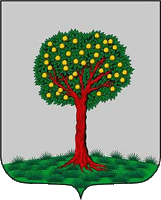 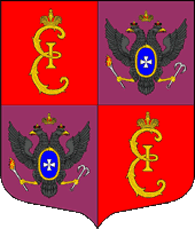 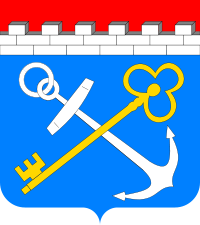 Герб г. Ломоносов
Большой герб г.Пушкин
 (Царское Село)
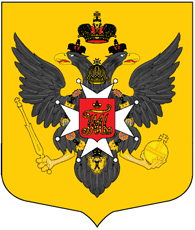 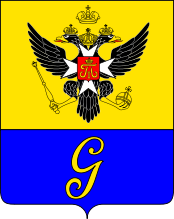 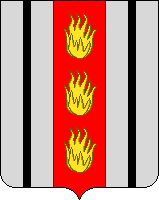 Герб г. Колпино
Герб г. Павловск
Герб г. Гатчина
«Спас – на - крови»
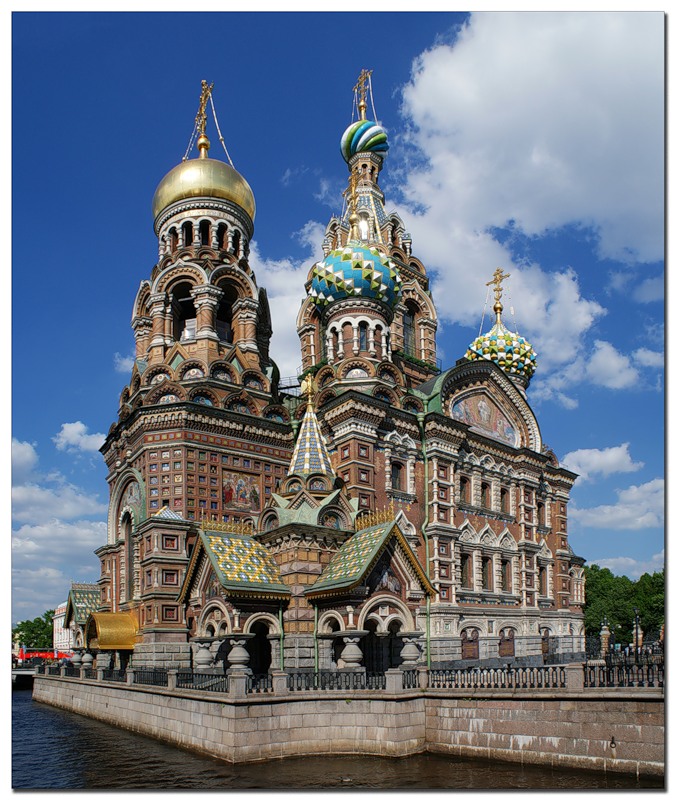 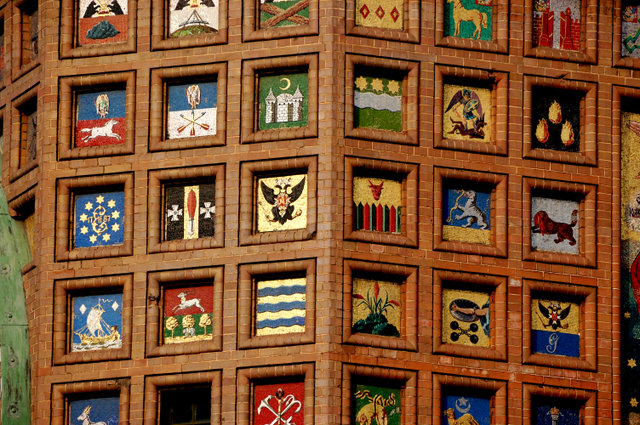 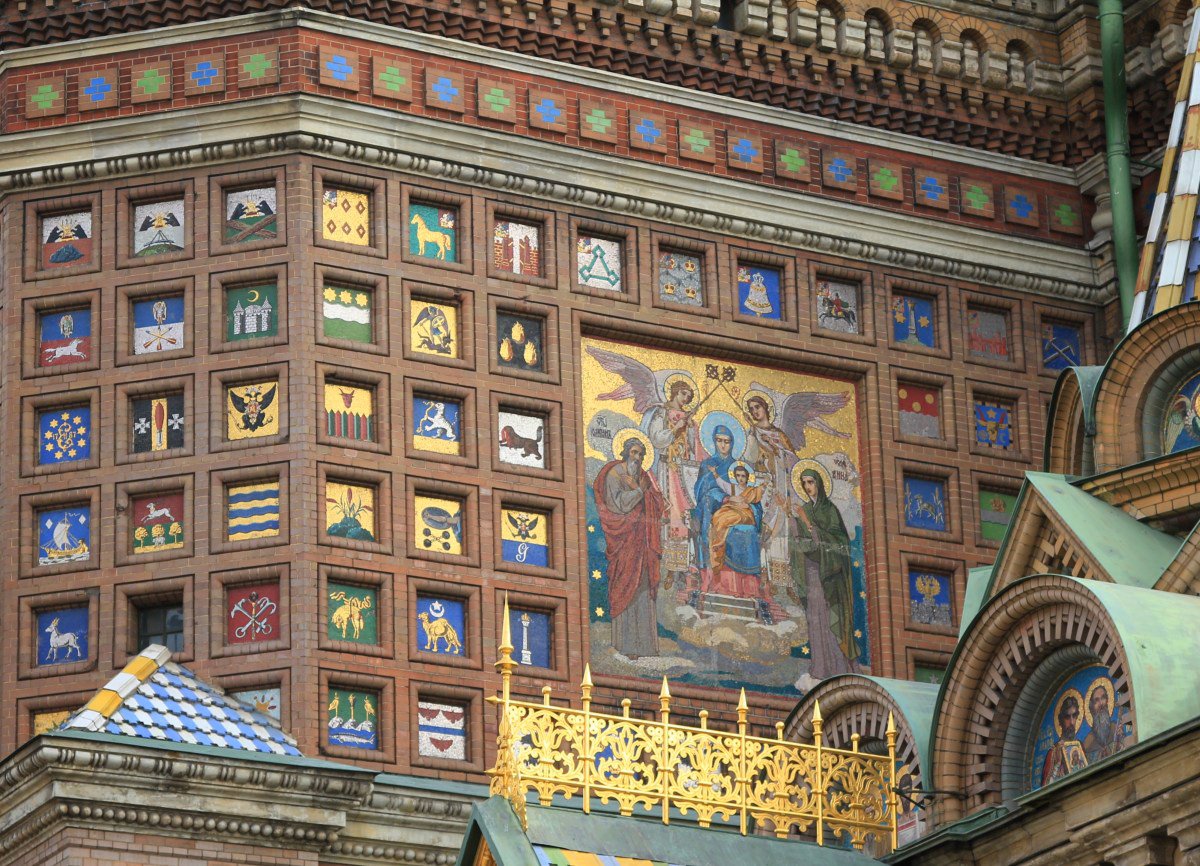 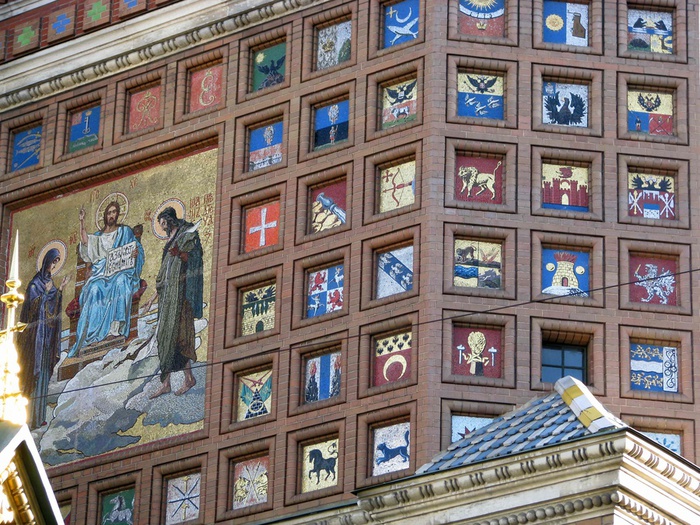